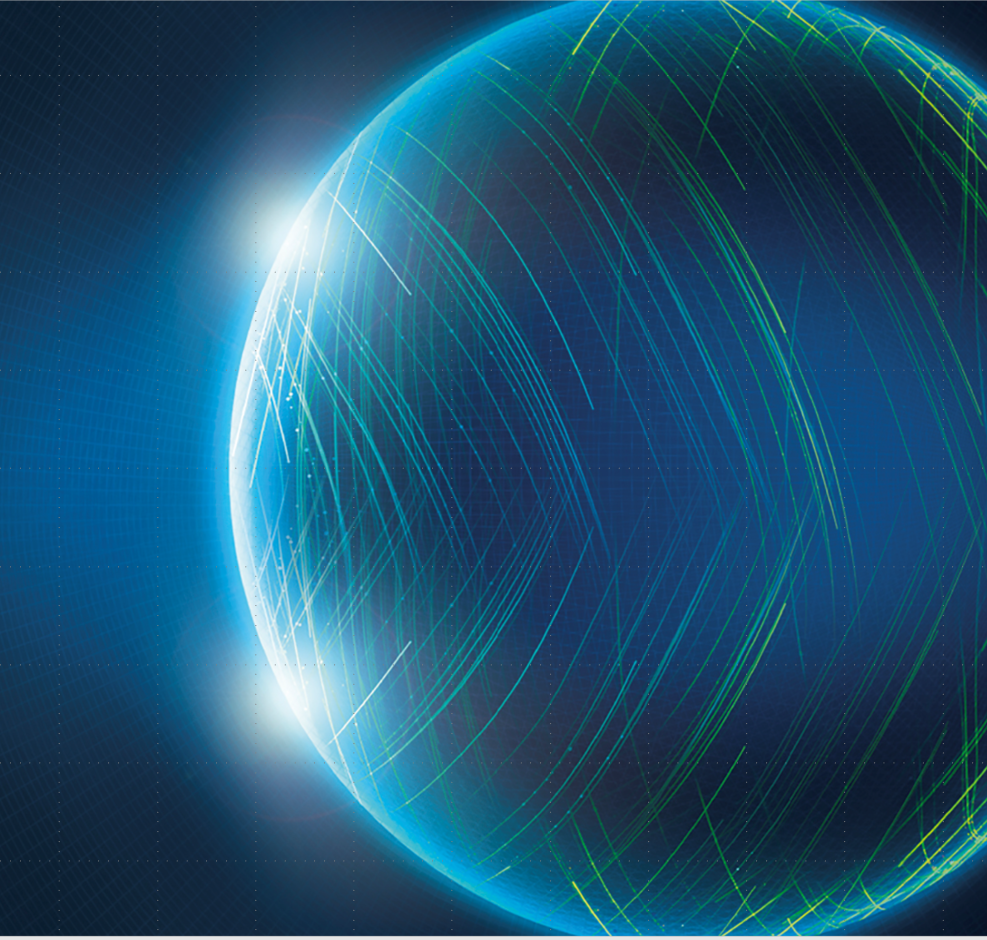 NPENational Data Centre Preparedness ExercisesNPE 2023 Status and Discussion
J. Ole Ross and Nicolai Gestermann 
on behalf of BGR NDC team
Federal Institute für Geosciences and Natural Resources (BGR)
BGR- B4.3 – Federal Seismological Survey, CTBT (German NDC)
22 June 2023
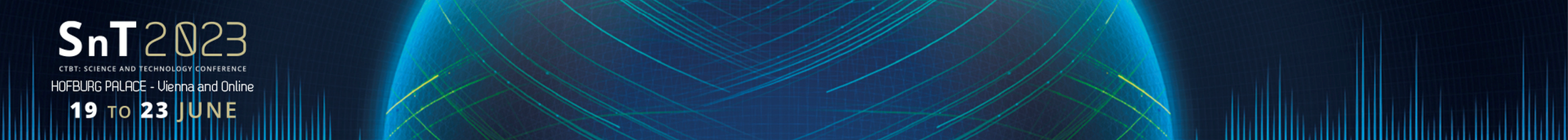 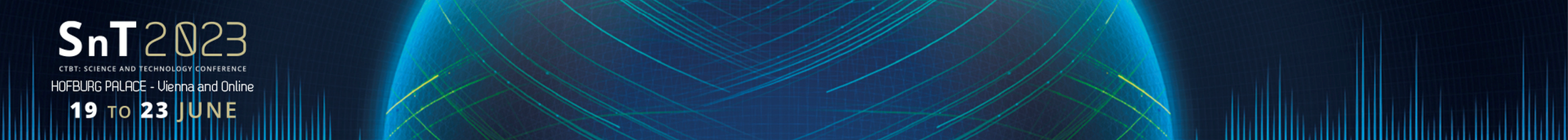 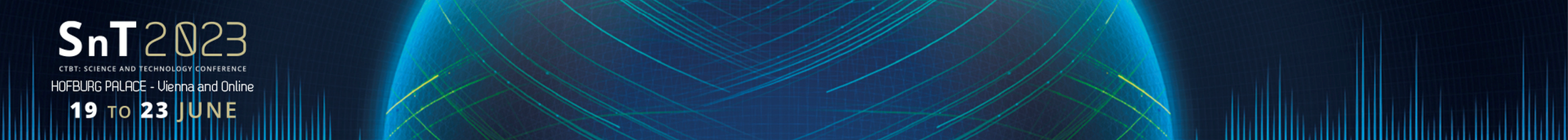 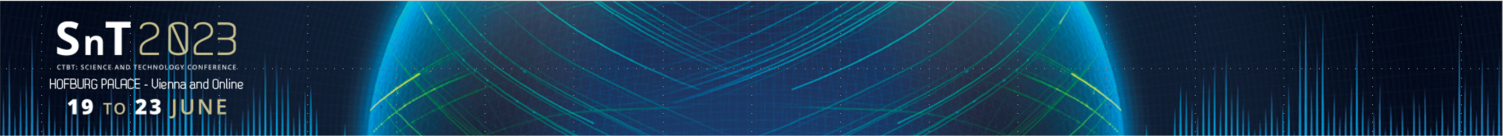 NPE 2023 – Basic Ideas and Discussion
… we intend to launch an NPE still in 2023 
Thoughts we are following:
Oversophisticated RN scenarios are not attractive for beginners
Looking for a Seismic / Infrasound / Hydroacoustic focus
Featuring use of NDC-in-a-box software
Also own tools at NDC may be tested
Events close to the detection threshold are more challenging and thus of higher interest 
Further support the implementation process for
Expert Technical Analysis 
Special Studies (if applicable)
Screening parameters / discrimination
Data Fusion tool / ETA tools
Ideas and suggestions welcome,
contact us personally or via

deu-npe@sdac.hannover.bgr.de
2
22 June 2023